Science - Forces
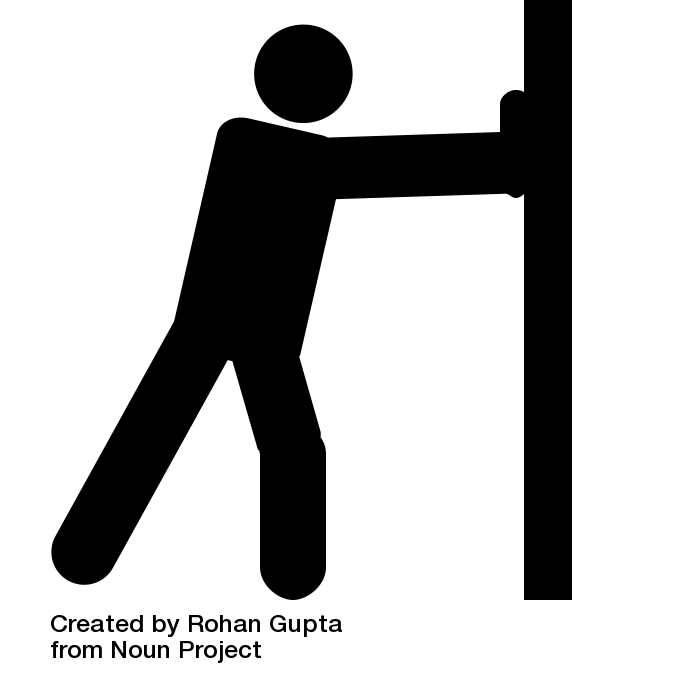 What are forces?
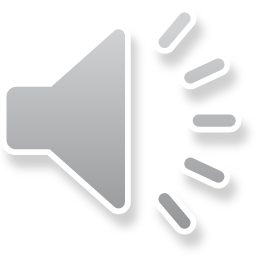 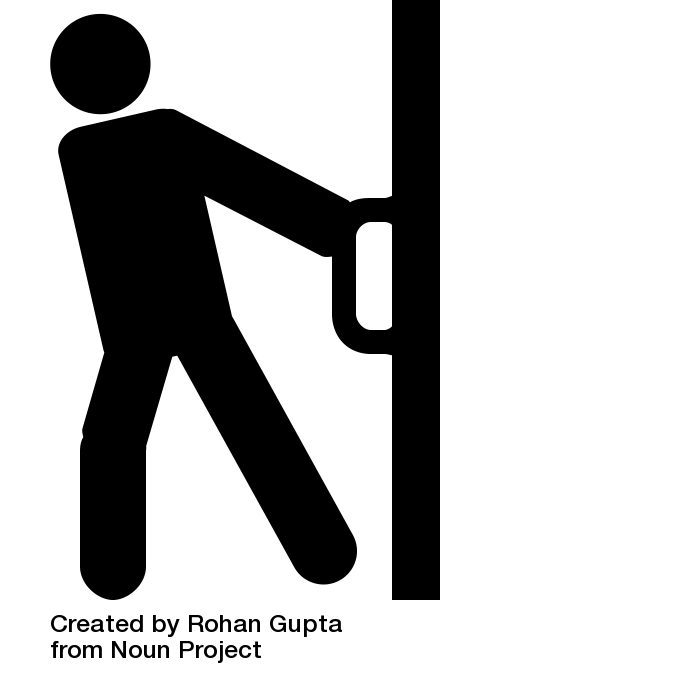 Miss Hummel
push by Rohan Gupta from the Noun Project
pull by Rohan Gupta from the Noun Project
STAR WORDS
⭐
⭐
Push
⭐
Forces
⭐
Pull
Friction
Air resistance
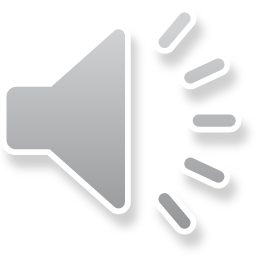 ⭐
Upthrust
Water resistance
⭐
Magnetic
Gravitational
⭐
⭐
Forces are a push or a pull on an object.
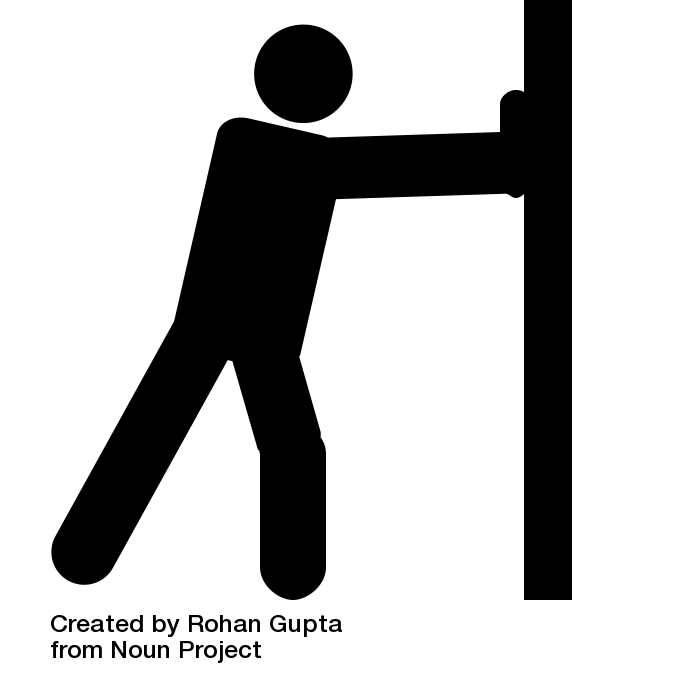 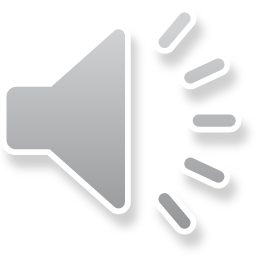 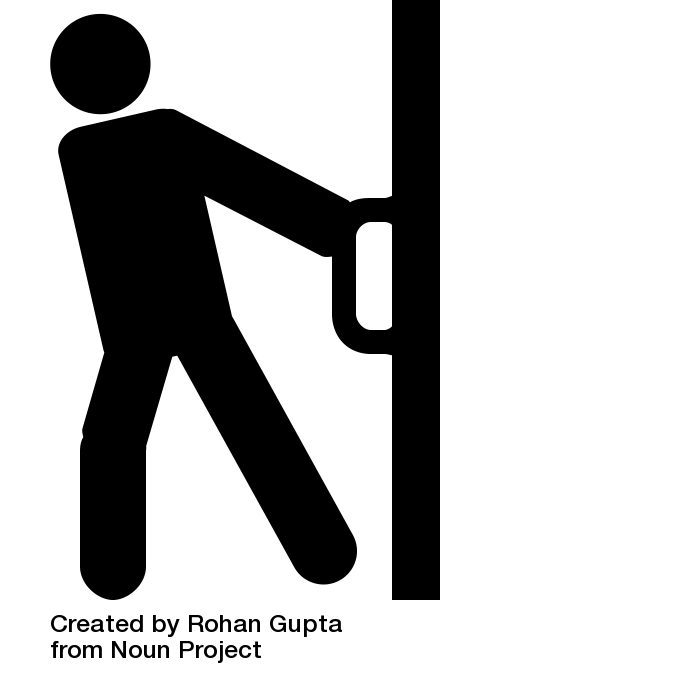 Push by Rohan Gupta from the Noun Project
Pull by Rohan Gupta from the Noun Project
When a force pushes or pulls on an object it can do three things to that object:
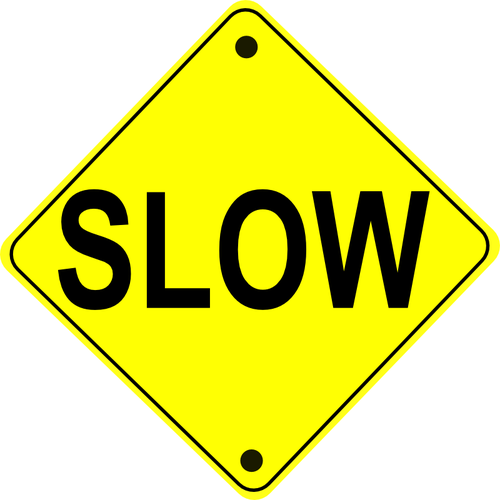 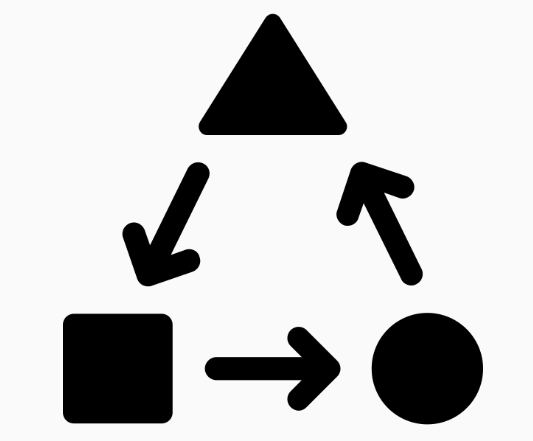 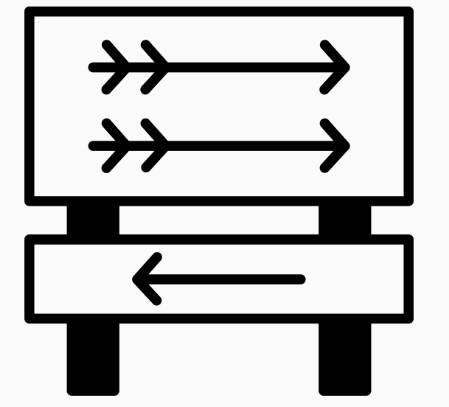 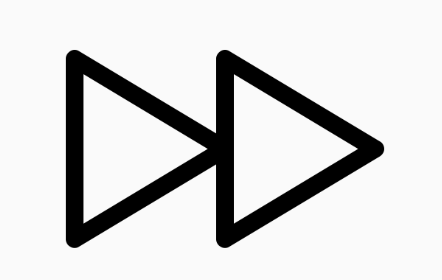 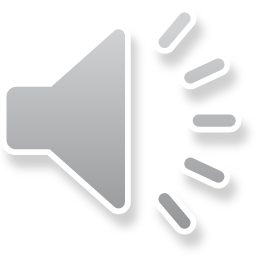 Change its shape
Speed it up or slow it down
Change its direction
fast forward by Thomas Le Bas from the Noun Project
Public Domain Vectors
arrows by Royyan Razka from the Noun Project
transform by Adrien Coquet from the Noun Project
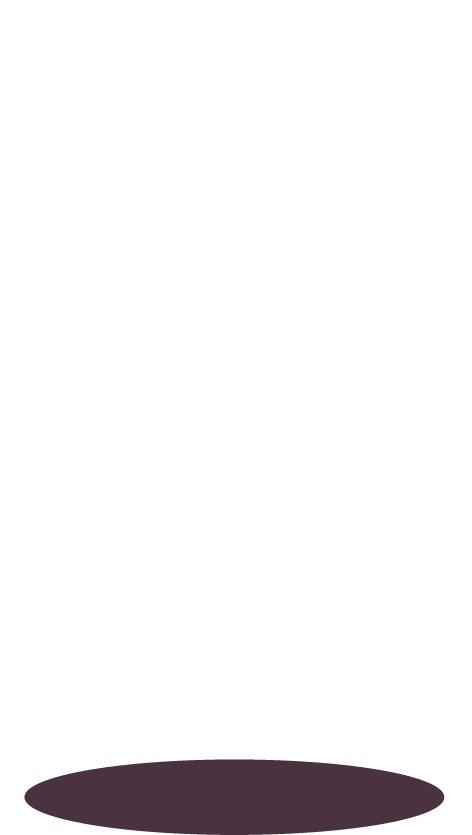 Pause the video to complete your task
Note-taking task:
Write down the definition of a force and write the three things it can do to an object.
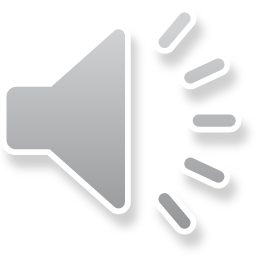 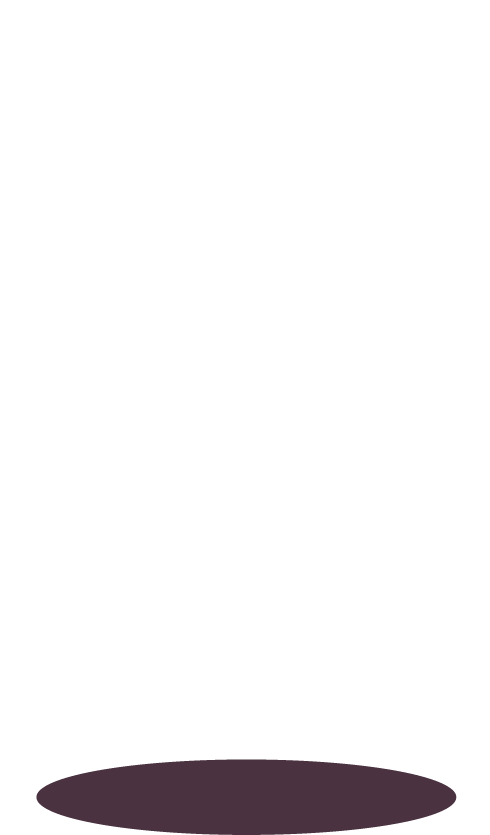 Resume once you’re finished
Contact forces

There are lots of types of forces that can act on an object. Sometimes these forces only take place if two objects are touching. We call these forces contact forces.
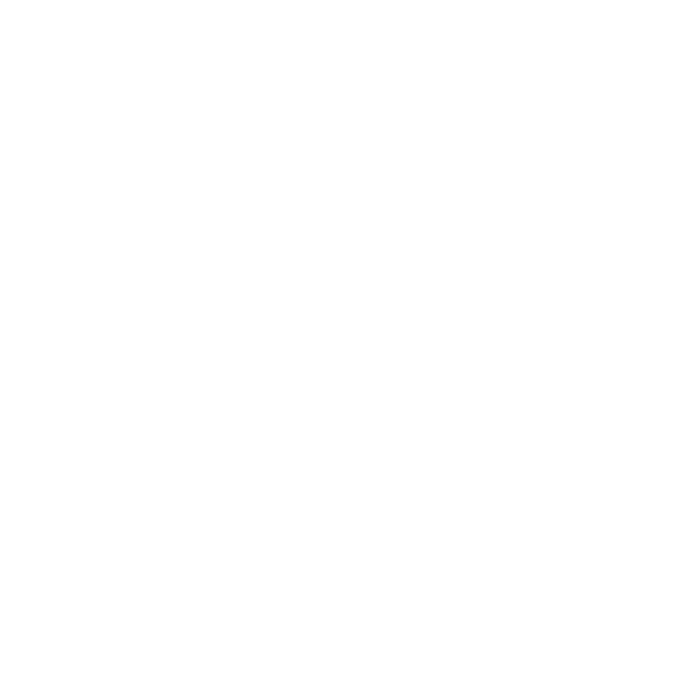 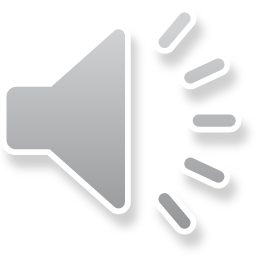 Examples of contact forces include: 
friction
air resistance and water resistance
upthrust
Touch by iconsphere from the Noun Project
Friction
Friction is a force between two surfaces that are sliding, or trying to slide, across each other.
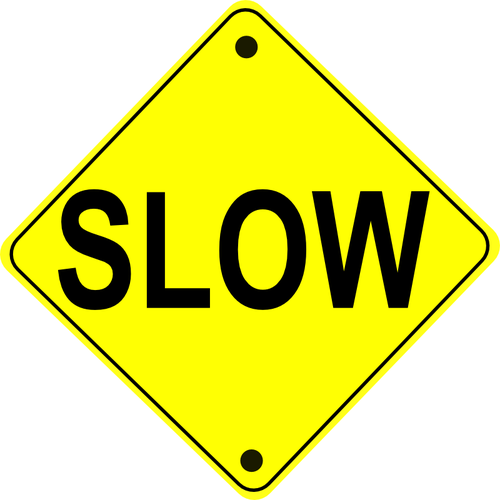 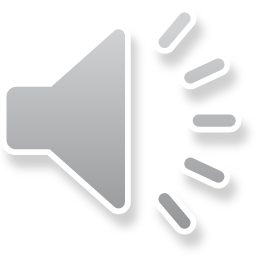 Friction always slows a moving object down.
Public Domain Vectors
7
Friction
Can you think of any action which would result in friction?
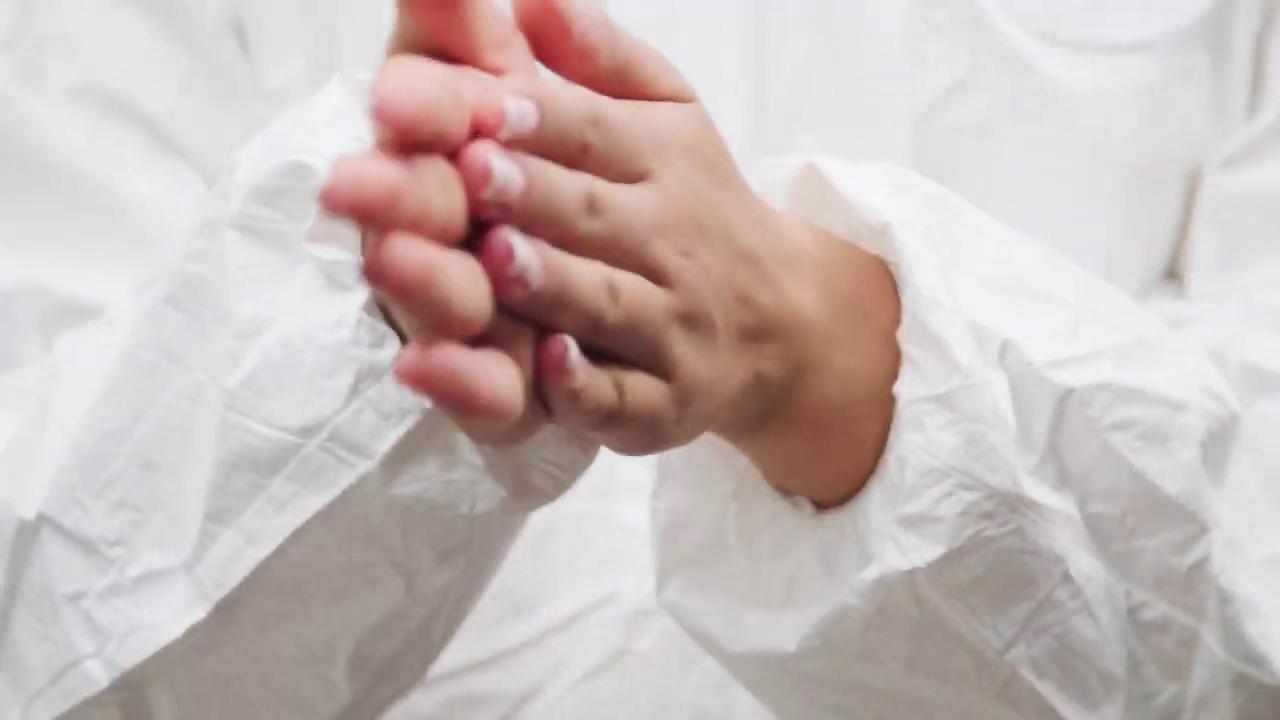 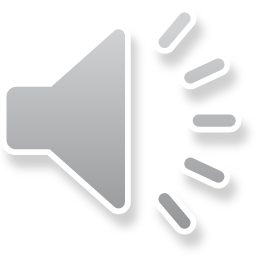 Pexels
Air resistance
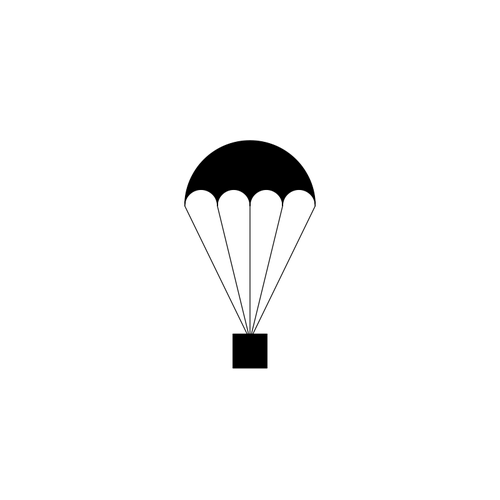 Air resistance is a type of friction between air and another material.

Air resistance acts when something tries to move quickly through air.
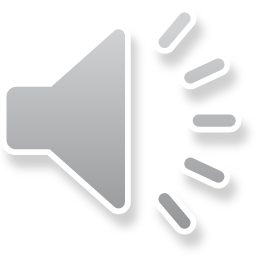 Public Domain Vectors
9
Air resistance
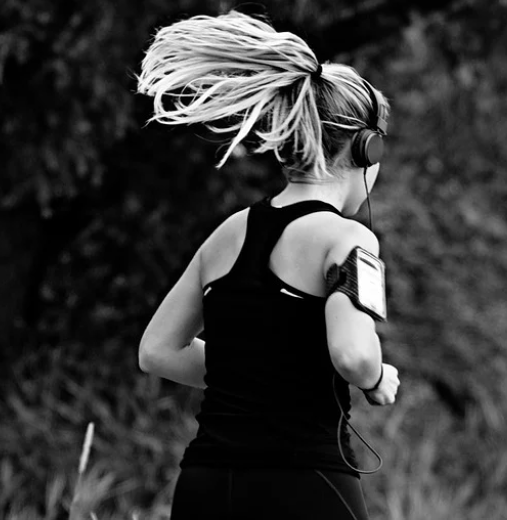 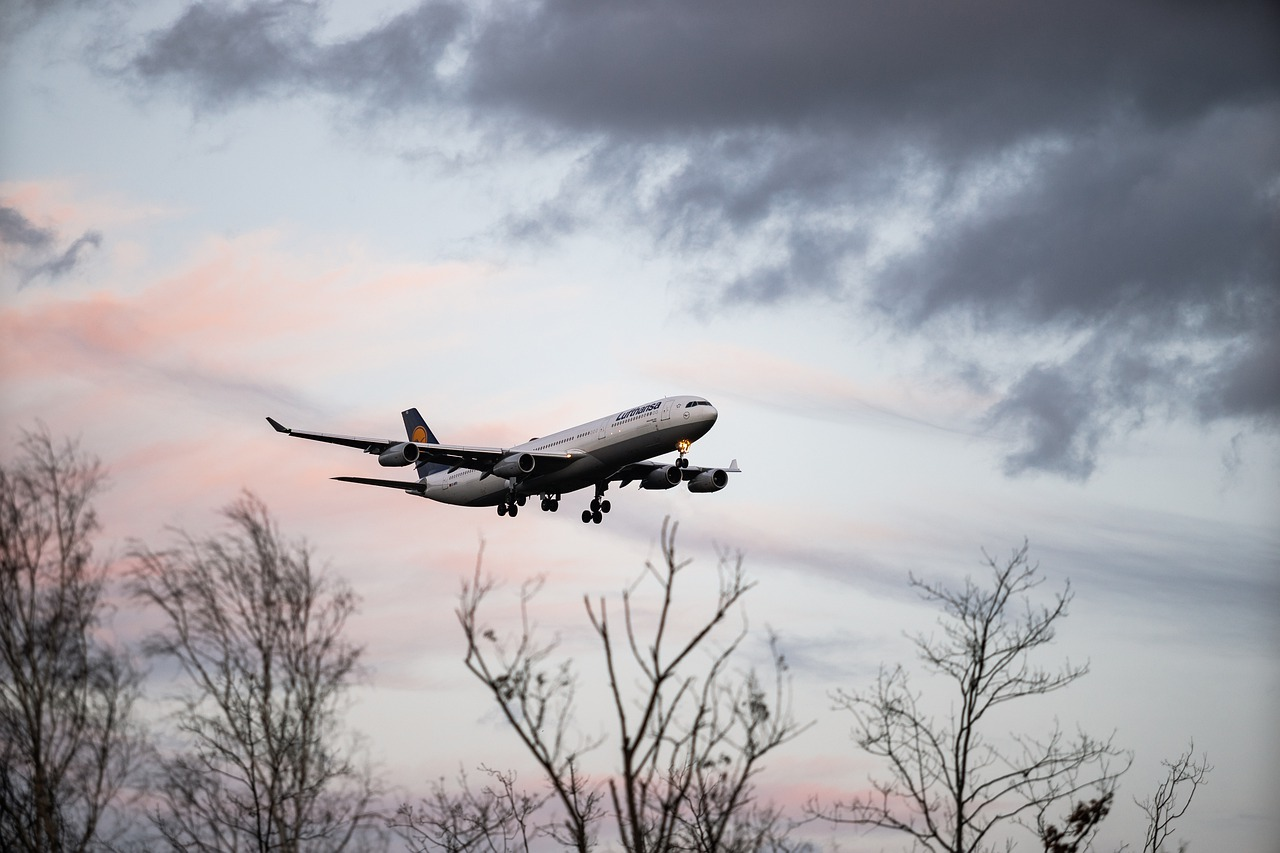 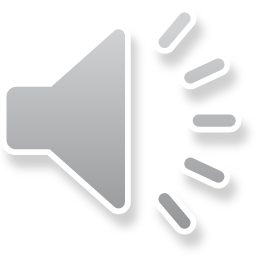 Pixabay
Pixabay
10
Water resistance
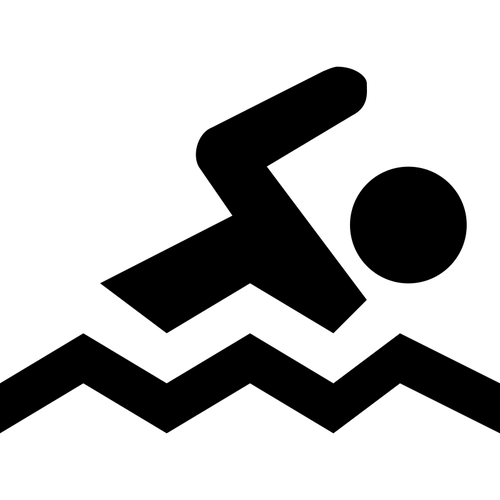 Water resistance is a type of friction between water and another material (same as air resistance).
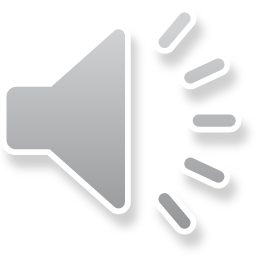 Public Domain Vectors
11
Water resistance
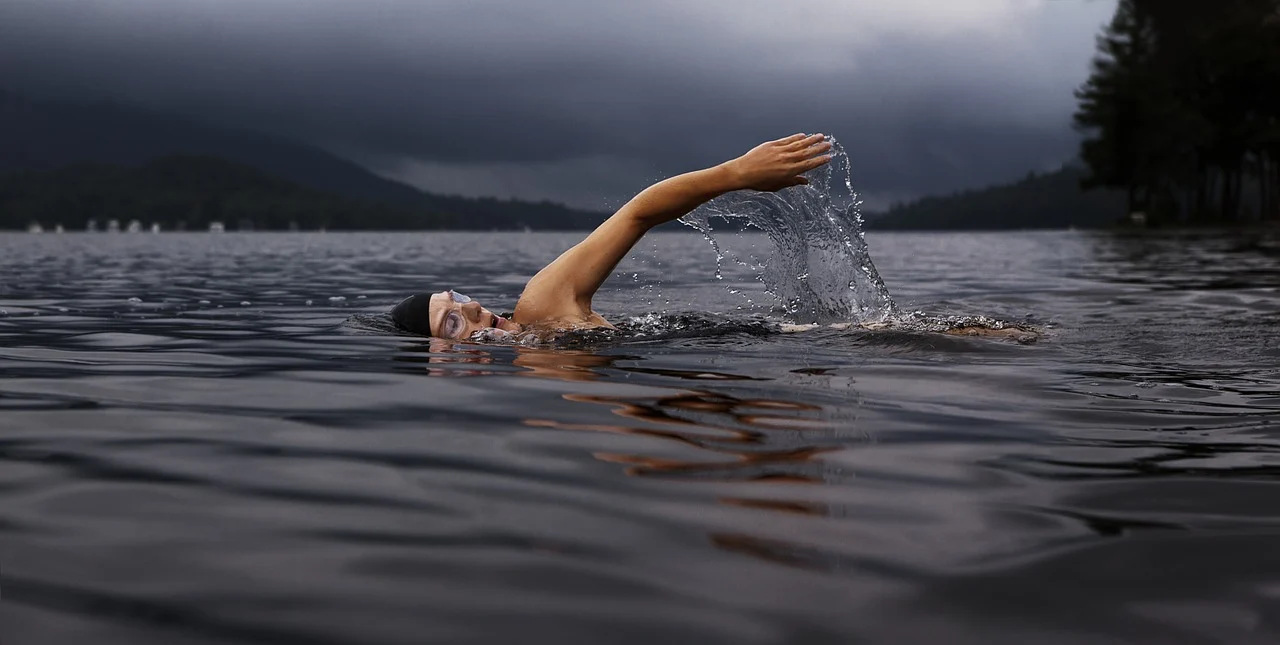 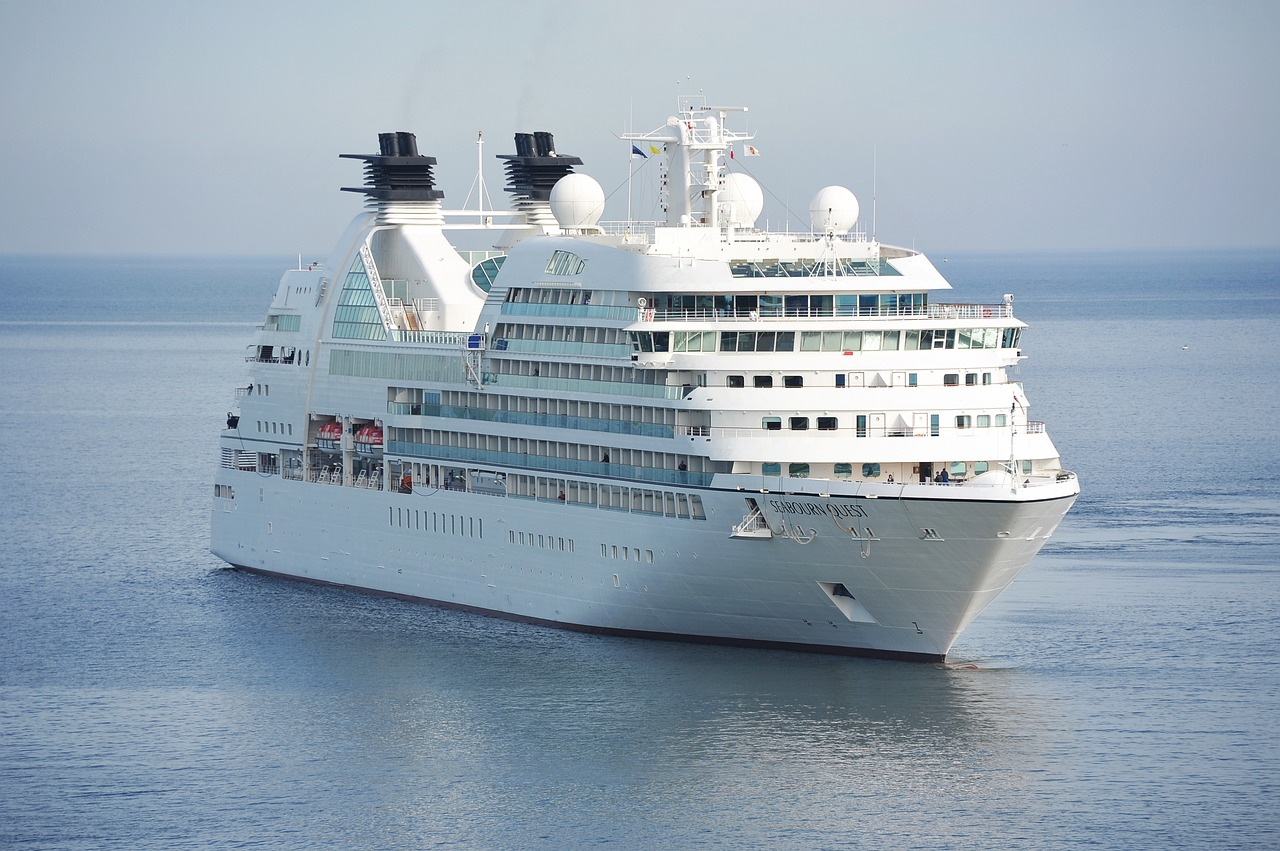 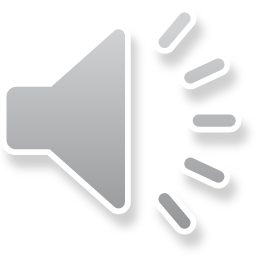 Pixabay
Pixabay
12
Upthrust
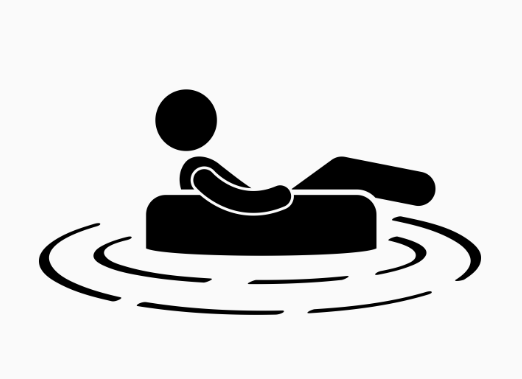 Pushes objects upwards on objects that are in water.
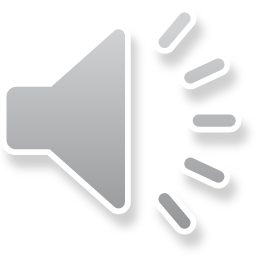 floating by Gan Khoon Lay from the Noun Project
13
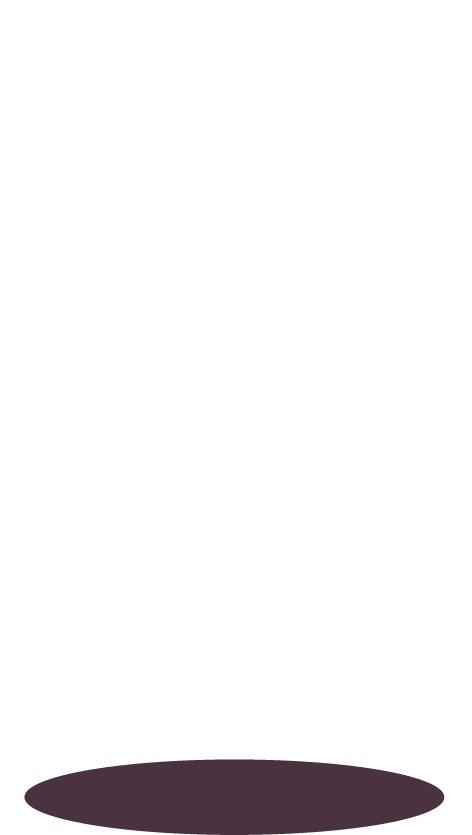 Pause the video to complete your task
Answer this question:
What were the four examples of contact forces?
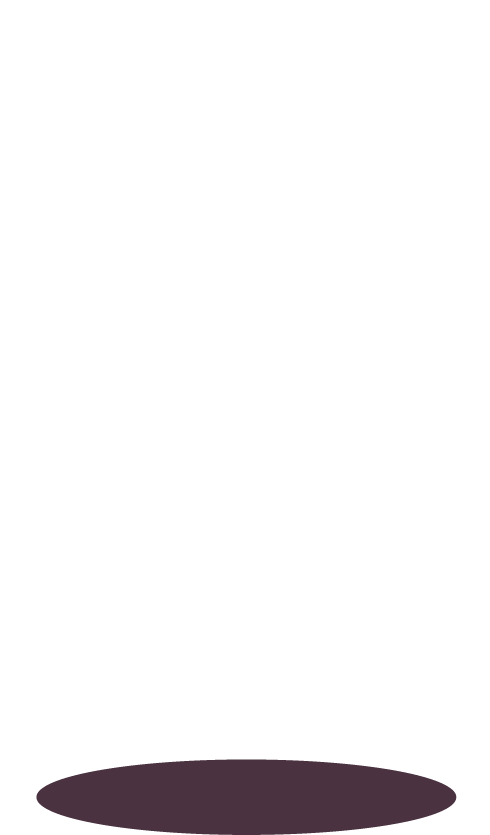 Resume once you’re finished
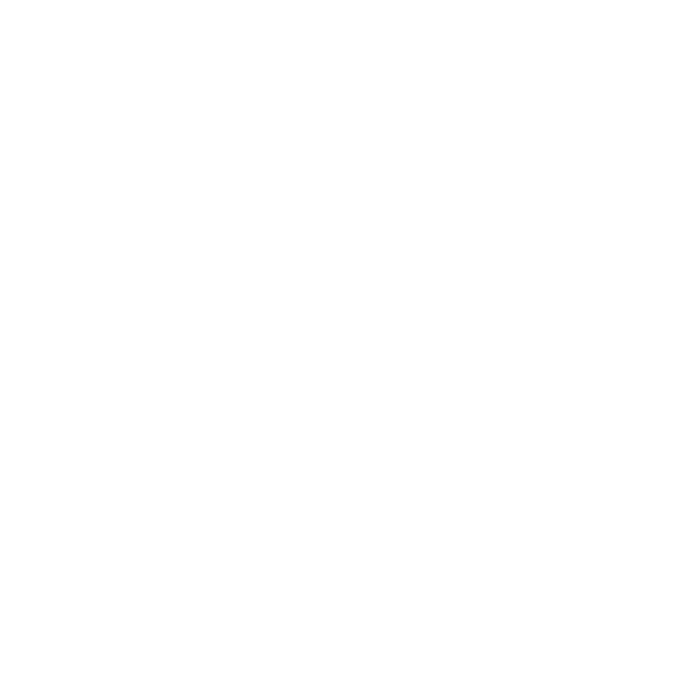 Non-contact forces 


For other forces, they will act even if two objects are not touching. We call these forces non-contact forces.
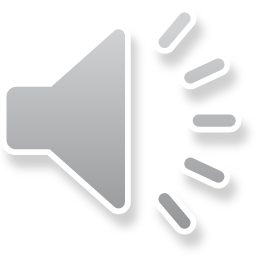 No touching by icon 54 from the Noun Project
Gravitational Force - Weight
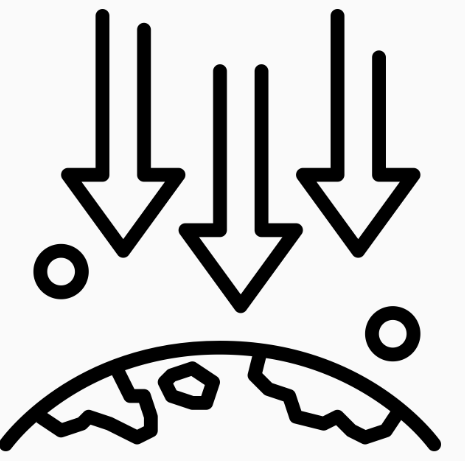 Pulls everything downwards towards the earth.
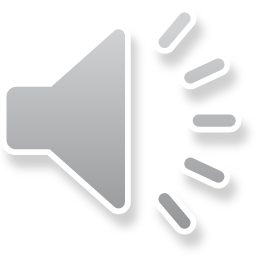 Gravity by tulpahn from the Noun Project
16
Magnetic Force
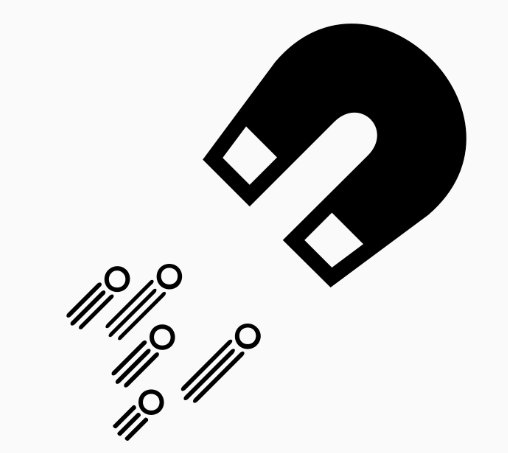 Which makes magnetic objects: 

attract (pull together) each other

repel (push away) each other
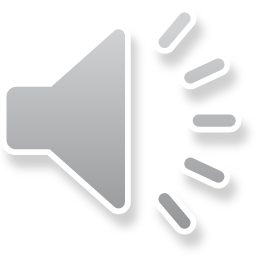 Magnetic Field by Robin Will from the Noun Project
17
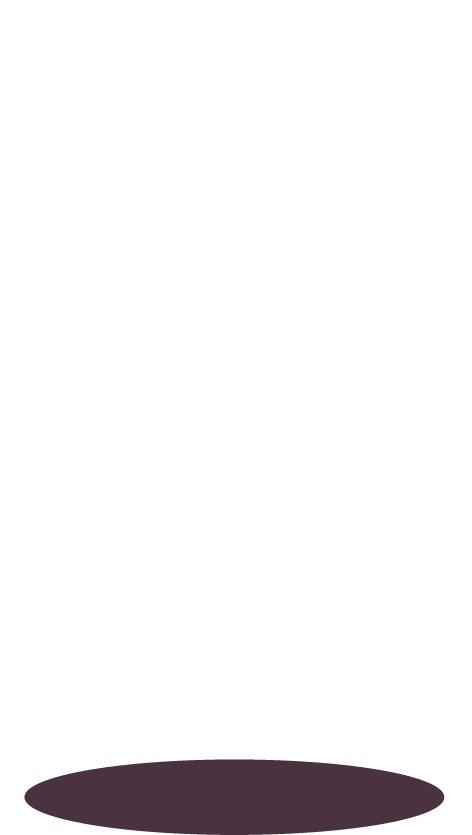 Pause the video to complete your task
Answer this question:
What are two examples of non-contact forces?
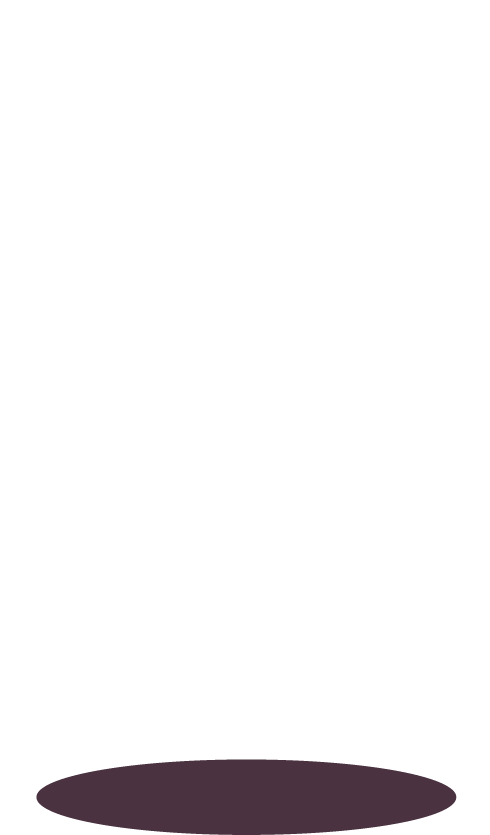 Resume once you’re finished
Match the words
- pushes objects upwards on objects that are in water.
- pulls everything downwards towards the earth.
- acts when something tries to move quickly through air.
- acts between two surfaces that are sliding, or trying to slide, across each other.
- makes magnetic objects attract or repel each other.
Air resistance
Gravitational force 
Friction
Magnetic force
Upthrust
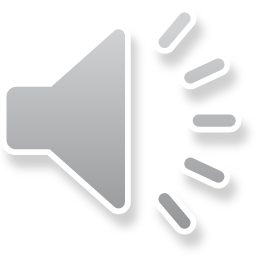 19
Answers
- pushes objects upwards on objects that are in water.
- pulls everything downwards towards the earth.
- acts when something tries to move quickly through air.
- acts between two surfaces that are sliding, or trying to slide, across each other.
- makes magnetic objects attract or repel each other.
Air resistance
Gravitational force 
Friction
Magnetic force
Upthrust
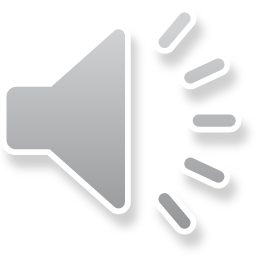 20
Which force is shown in each of the diagrams below:
🍎

   🧔
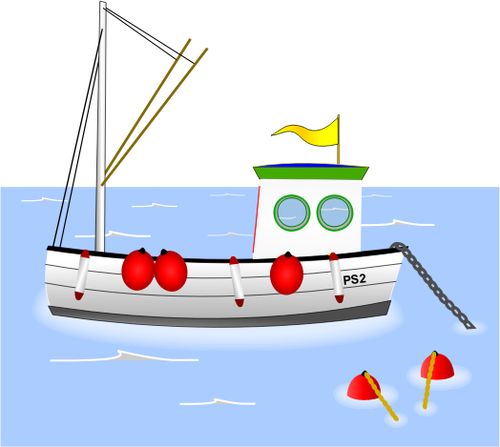 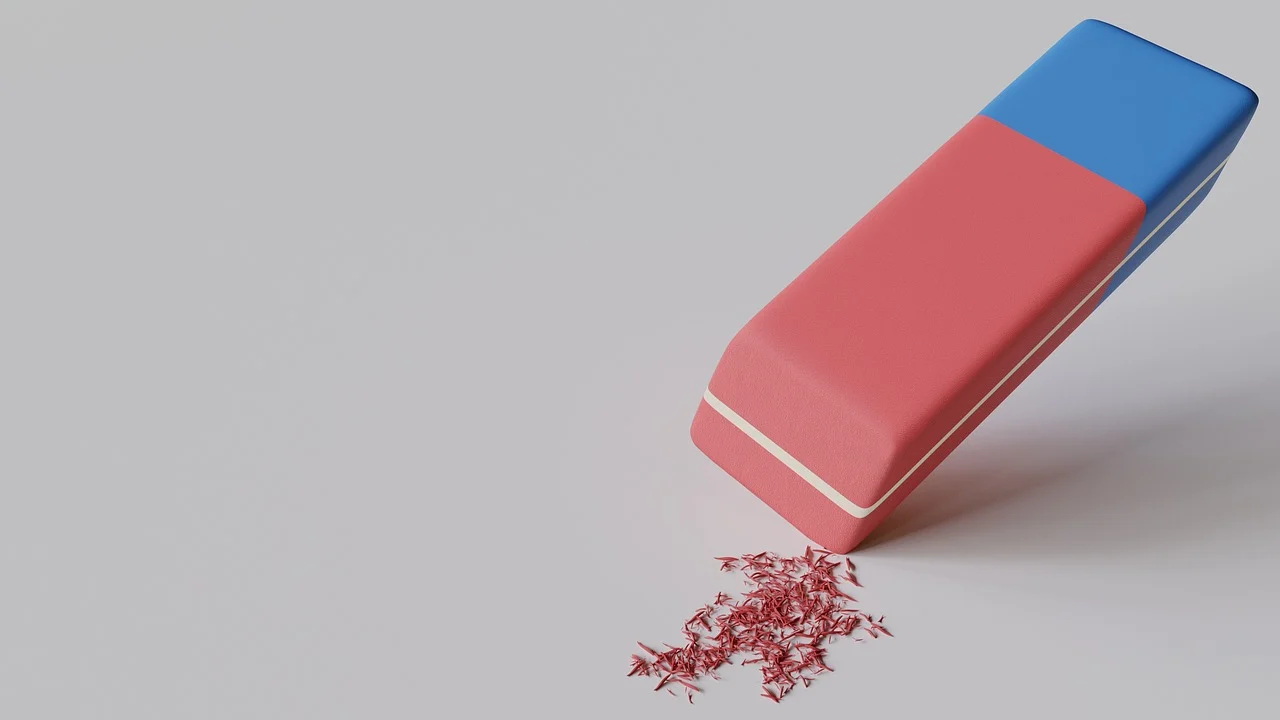 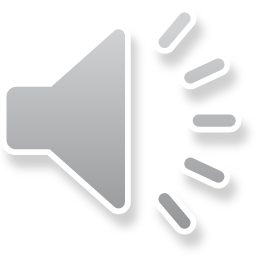 Pixabay
Public Domain Vectors
21
Answers:
🍎

   🧔
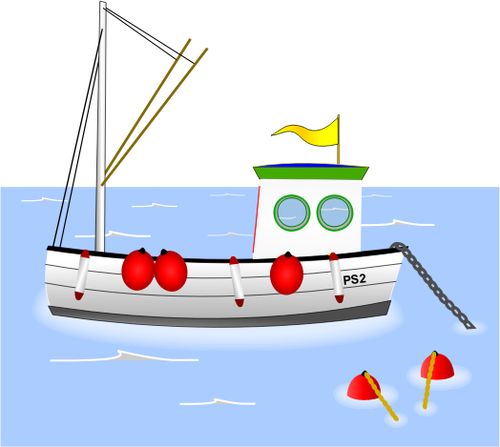 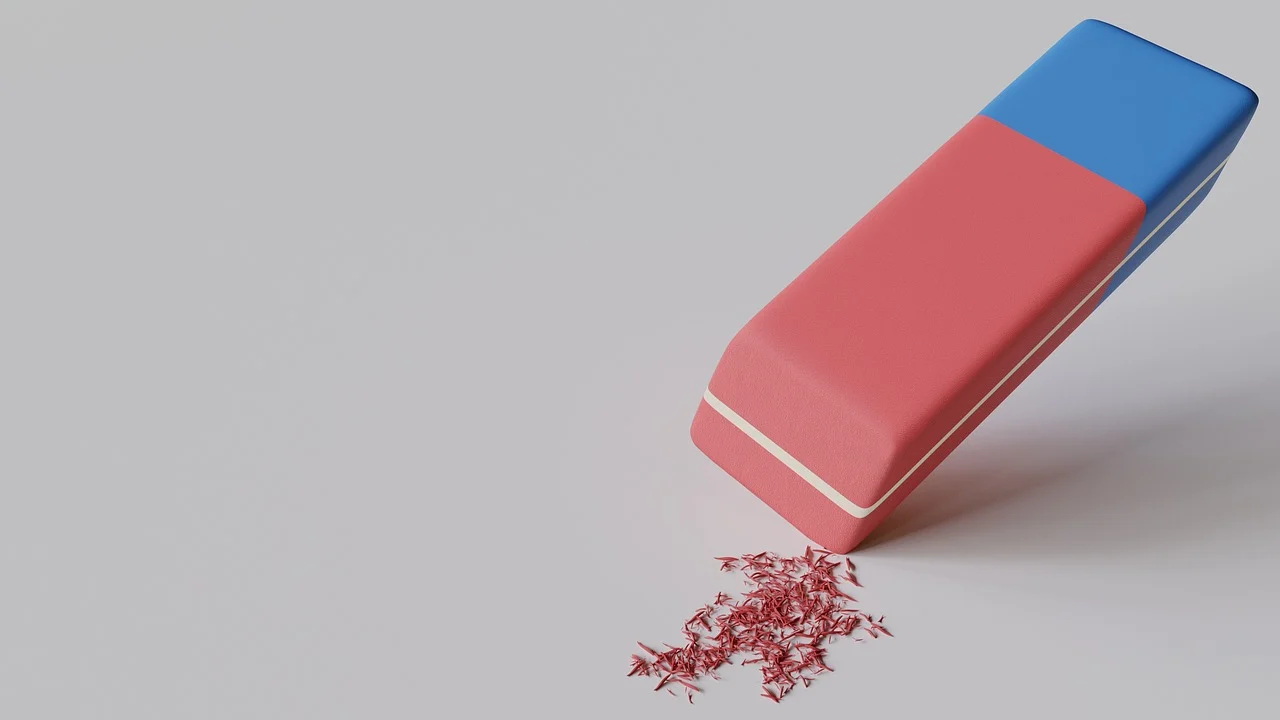 Gravitational force
Water resistance
Friction
Pixabay
Public Domain Vectors
22
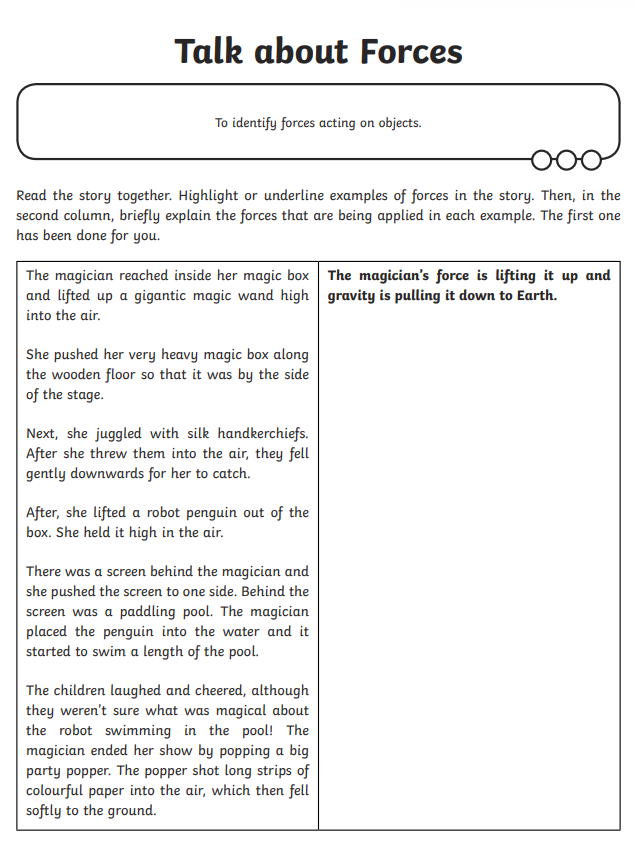 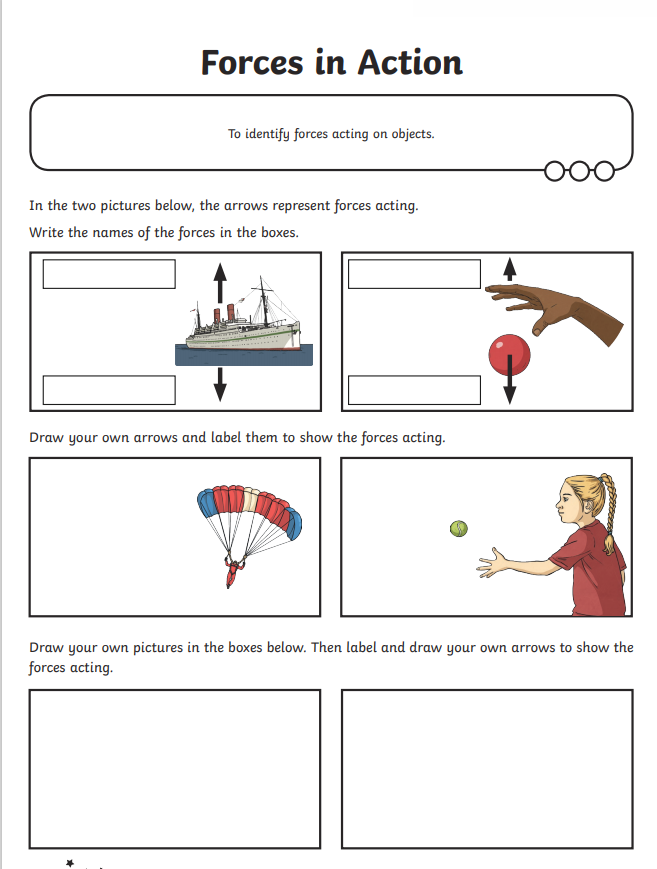 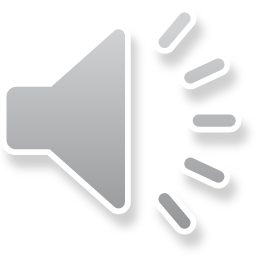 23